Impulse
Example 2 (Continued): 
If the 24 kilogram crate was initially at rest, How fast was it moving after the force was applied? 
J = _______ (from #2)
m = _______
vi = _______
Example 2: 
A worker applies 107 Newton force is to a crate to move it across a smooth floor (negligible friction).The force is applied for 3 seconds. What is the Impulse on the crate?
F = _______
t = _______
Impulse is the change in momentum.
Variable:    J 
Unit:   Ns = Kg m/s
Example 1: 
A car changes momentum from 50Ns to 75 Ns.  What is the Impulse on the car?
pi = _______
pf = _______
Example 3: 
A 0.003 kg ball is moving at 90 m/s when a batter hits it. After the impact, the ball’s new velocity is – 175 m/s. What is the Impulse on the ball?
vi = _______
vf = _______
m = _______
Impulse
Example 2 (Continued): 
If the 24 kilogram crate was initially at rest, How fast was it moving after the force was applied? 
J = _______ (from #2)
m = _______
vi = _______
Example 2: 
A worker applies 107 Newton force is to a crate to move it across a smooth floor (negligible friction).The force is applied for 3 seconds. What is the Impulse on the crate?
F = _______
t = _______
Impulse is the change in momentum.
Variable:    J 
Unit:   Ns = Kg m/s
Example 1: 
A car changes momentum from 50Ns to 75 Ns.  What is the Impulse on the car?
pi = _______
pf = _______
Example 3: 
A 0.003 kg ball is moving at 90 m/s when a batter hits it. After the impact, the ball’s new velocity is – 175 m/s. What is the Impulse on the ball?
vi = _______
vf = _______
m = _______
50 Ns
75 Ns
The impulse on the car is 25 Ns.
Impulse
Example 2 (Continued): 
If the 24 kilogram crate was initially at rest, How fast was it moving after the force was applied? 
J = _______ (from #2)
m = _______
vi = _______
Example 2: 
A worker applies 107 Newton force is to a crate to move it across a smooth floor (negligible friction).The force is applied for 3 seconds. What is the Impulse on the crate?
F = _______
t = _______
Impulse is the change in momentum.
Variable:    J 
Unit:   Ns = Kg m/s
107 N
3s
Example 1: 
A car changes momentum from 50Ns to 75 Ns.  What is the Impulse on the car?
pi = _______
pf = _______
Example 3: 
A 0.003 kg ball is moving at 90 m/s when a batter hits it. After the impact, the ball’s new velocity is – 175 m/s. What is the Impulse on the ball?
vi = _______
vf = _______
m = _______
Example 2 (Continued): 
If the 24 kilogram crate was initially at rest, How fast was it moving after the force was applied? 
J = _______ (from #2)
m = _______
vi = _______
Example 2: 
A worker applies 107 Newton force is to a crate to move it across a smooth floor (negligible friction).The force is applied for 3 seconds. What is the Impulse on the crate?
F = _______
t = _______
Impulse is the change in momentum.
Variable:    J 
Unit:   Ns = Kg m/s
Example 1: 
A car changes momentum from 50Ns to 75 Ns.  What is the Impulse on the car?
pi = _______
pf = _______
Example 3: 
A 0.003 kg ball is moving at 90 m/s when a batter hits it. After the impact, the ball’s new velocity is – 175 m/s. What is the Impulse on the ball?
vi = 90 m/s 
vf = – 175 m/s. 
m = 0.003 kg
Egg Landing Pad Analysis
Drop Height when the egg breaks:
dy = _______
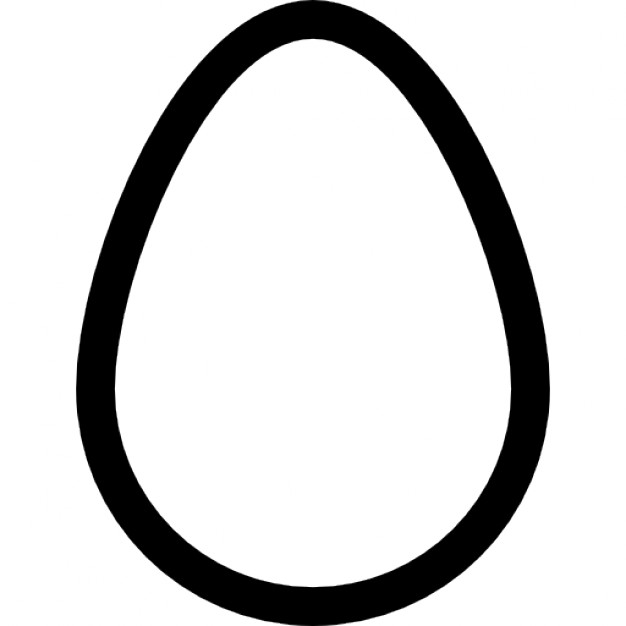 Determine the minimum time it takes to bring the egg to rest without breaking.
F min = 63.63 N   (Minimum force to break an egg)
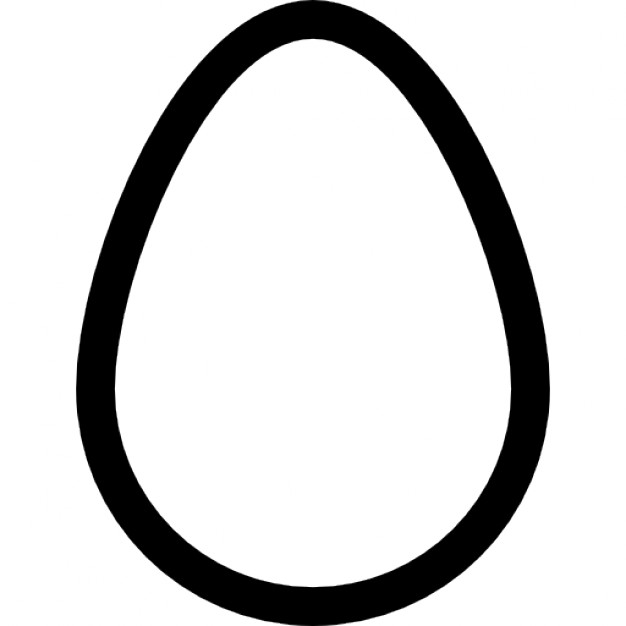 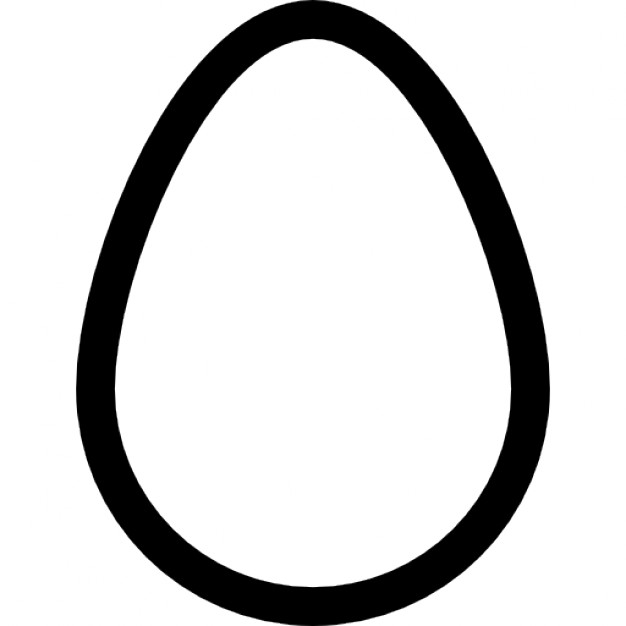 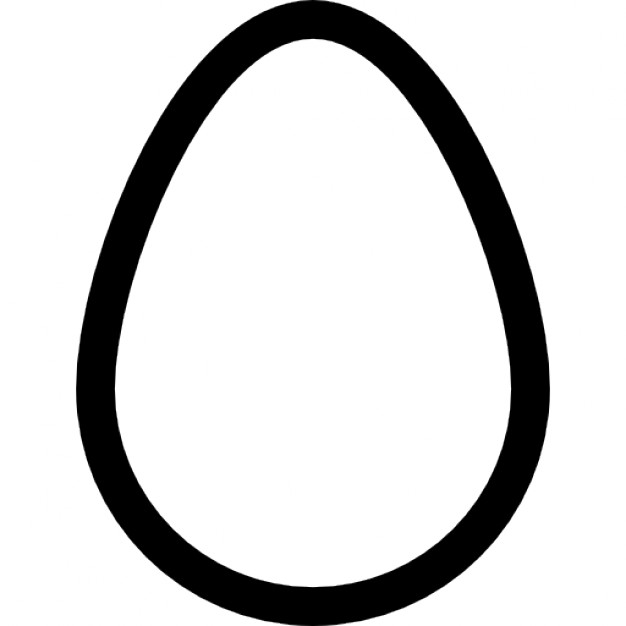 1.  Find the time in the air.
2.  Find the velocity when it hits the ground.
3.  Find the egg’s momentum when it reaches the ground.
4.  Find the impulse on the egg.
5.  Find the time to stop the egg.
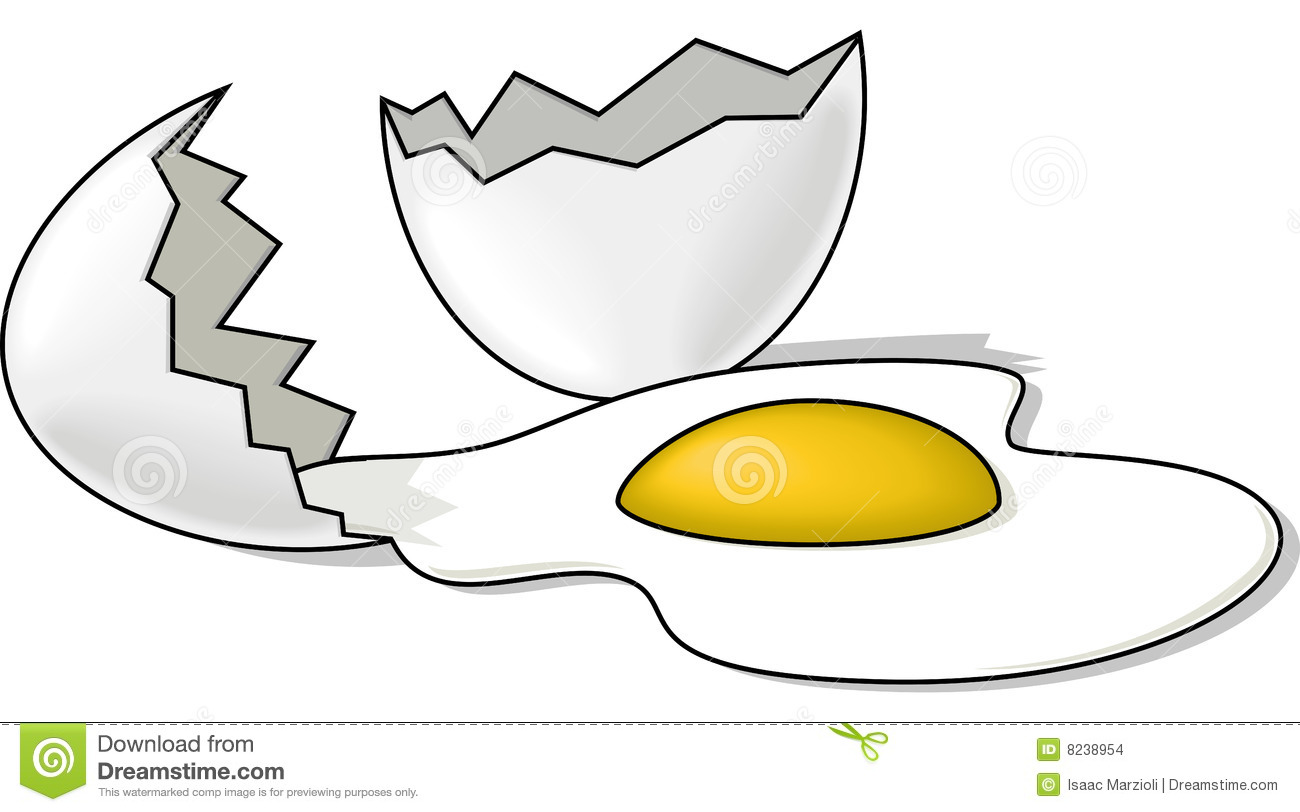 Paper tube
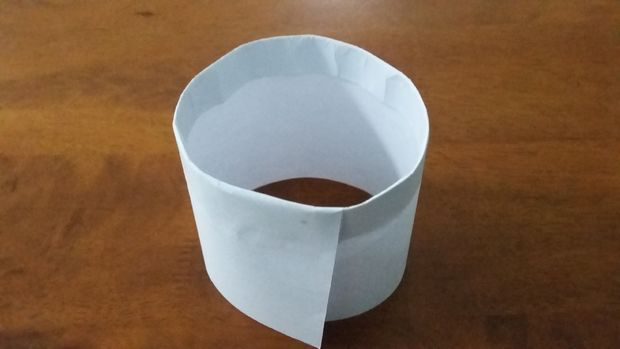 Paper hinges
Paper coil
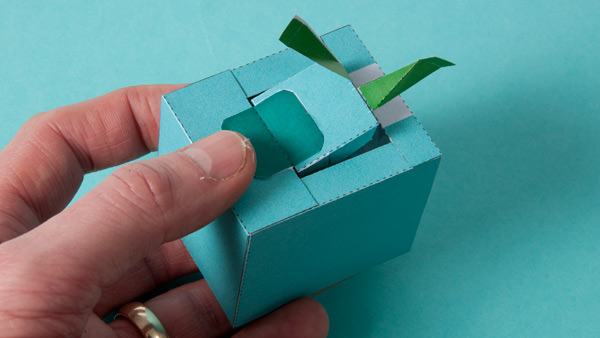 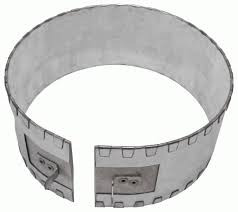 Paper funnel
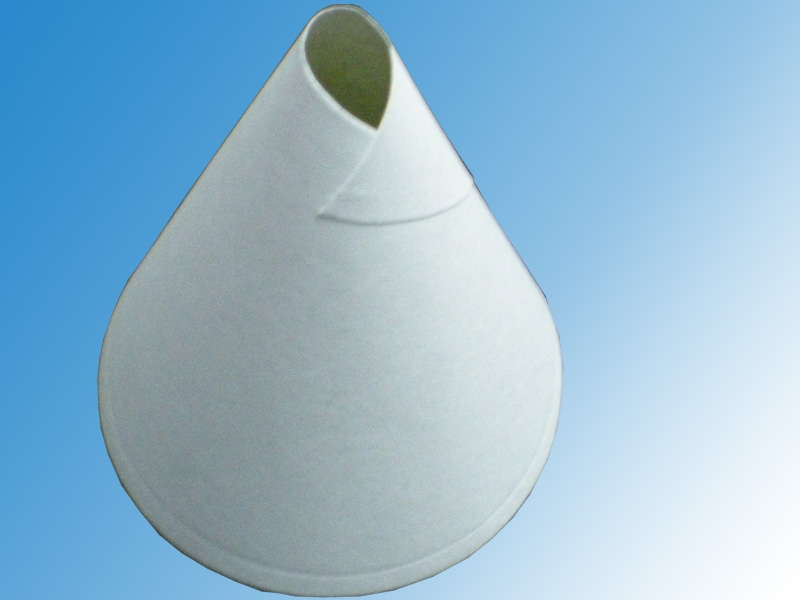 Paper shreds
Paper spring
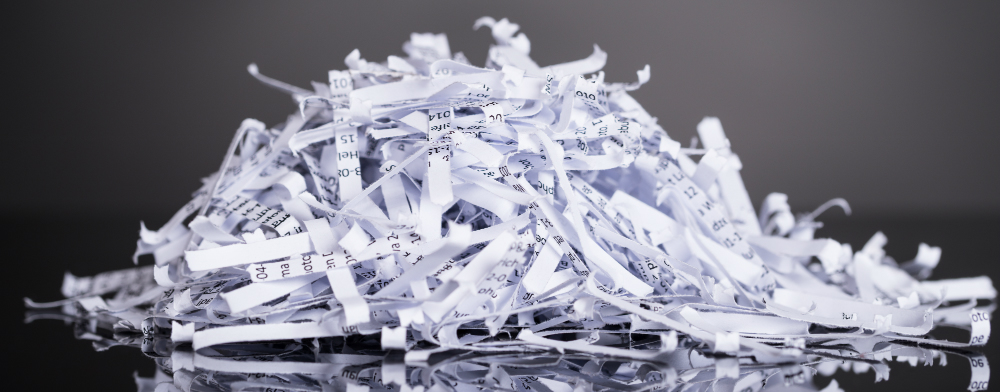 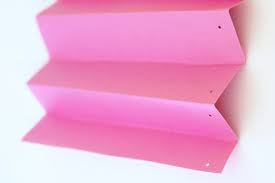 For next time:
4th Hour
Come to class prepared with ideas for your egg landing pad.  Your group will have only one day to build your design.
3
1
Jones, GavinWesner, Alexandra
5
Ackley, AlyssaColding, Aireonna
Elling, BrennanTahirovic, Amina
Campbell, HannahPeraza, Kaylee
Hamilton, ZacharyPennington, Luke
4
2
For next time:
5th Hour
.  Your group will has only one day to build your design.
Allende-Flores, LeonardoArellano, RobertoBarclay, BrendenBrinsa, Blake
Green, JoshuaGreer, JeremyHumphrey, AndrewMurray, Hunter
3
Delgado, AaronMorgan, DanielStreit, Joseph
Ahmed, SalmaBirlingmair, ShannonCallahan, Hayleigh
Maricic, Stefani
5
7
1
Davis, AmyahODell, ElizabethPedrino, LouellaSwanger, Laine
Duong, EricFredde, TarrynHawkins, AshtonMapes, Megan
Chavez-Rincon, MichelleMohamud, SumaiyaStewart, AislynnStone, Eden
Lupercio, JulianaMathis, MaryanneNguyen, DanteTorres, Edward
6
2
8
4
For next time:
6th Hour
.  Your group will has only one day to build your design.
Walker, AbigailWelch, EthanWillhoit, Howard
1
Brown Jr, DanielHansen, JacobHernandez, Javier
3
4
Bingham, DanielleHerz, KyleNguyen, Bill
Kerns, AlexRodriguez, IsabellaSanders, Jakob
2
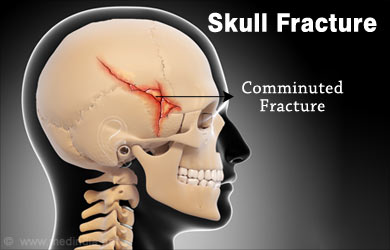 Skull Fractures
In the Journal of Neurosurgery: Pediatrics, a researcher wrote that 2,300 newtons of force would be needed to crush a human skull.
A 65 kg rock that dropped from a cliff. strikes a person on the head causing a skull fracture.  If the rock comes to a stop over 0.034 seconds,  how high was the cliff?
(Complete the Egg Drop Calculations Backward)
1.  Find the impulse on the person's skull.
or
2.  Find the rock’s momentum right before it hits the person’s head.
pi = _________
pf = 0
3.  Find the velocity when the rock hits the person’s head.
pi = _________
vf= ___________
m = ______kg
4.  Find the time in the air.
vf= ___________
t= __________
g= 9.8 m/s/s
vi = 0
5.  Find height that the rock was dropped from.
t= __________
dy= ________
g= 9.8 m/s/s